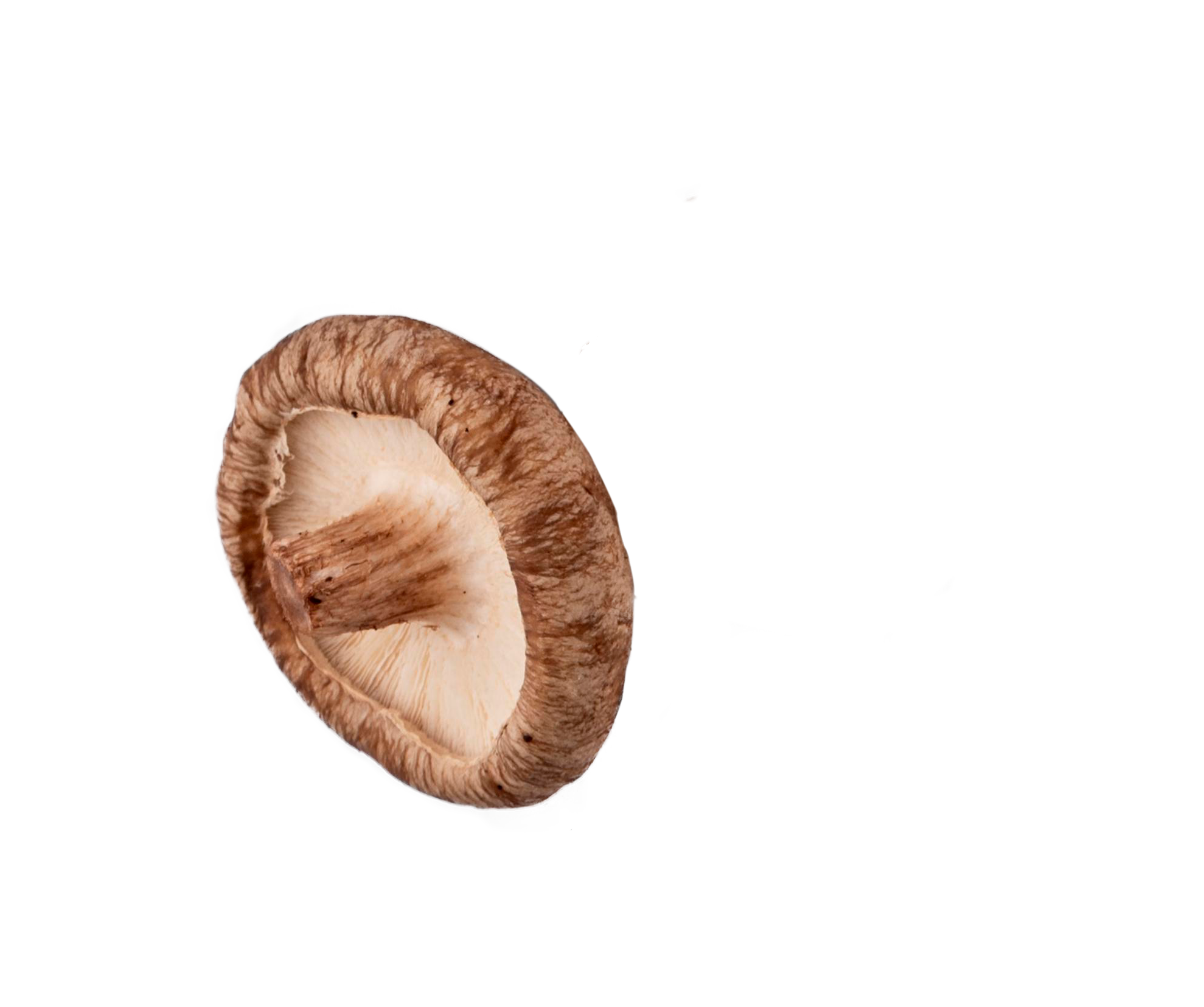 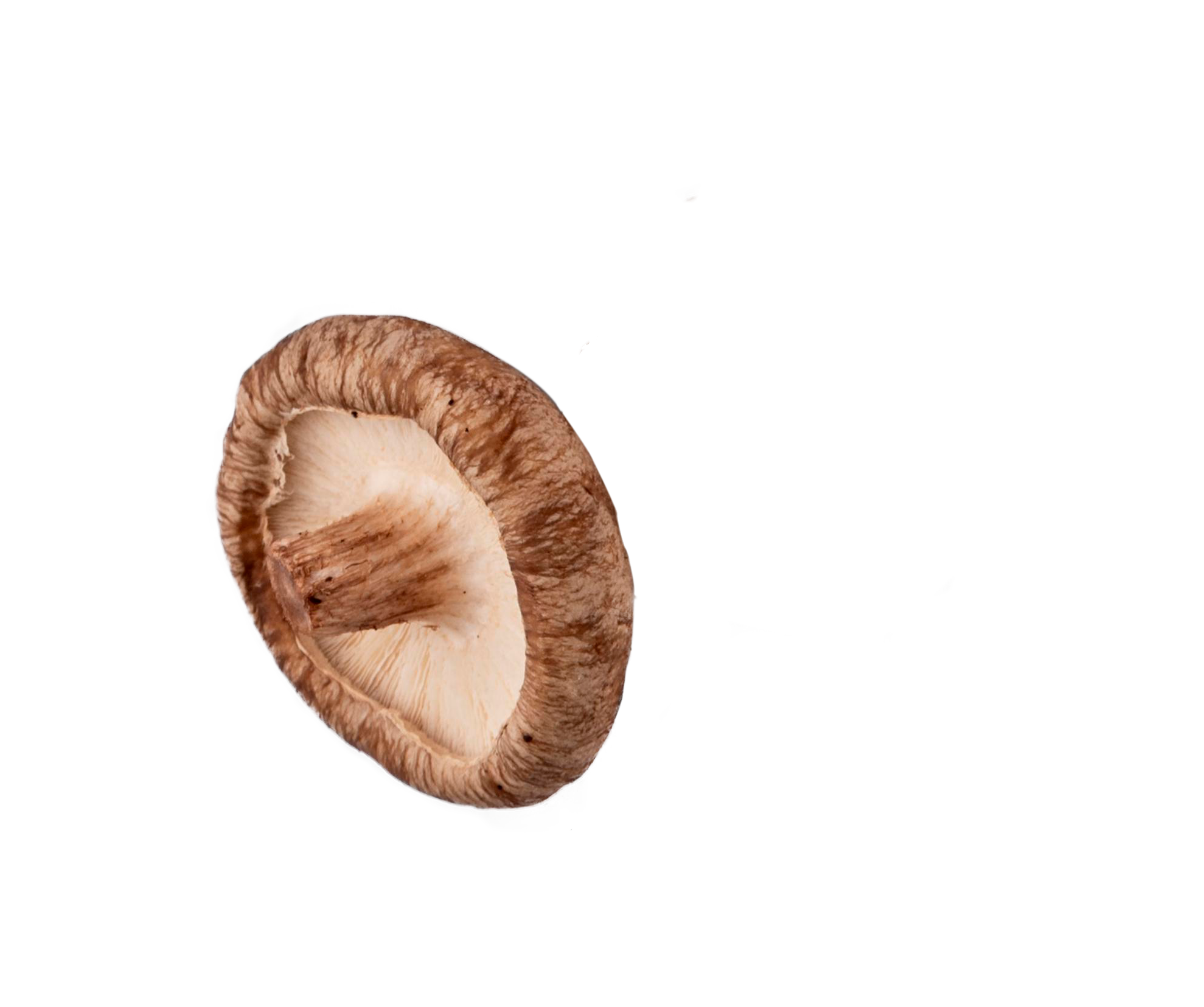 Bài 32
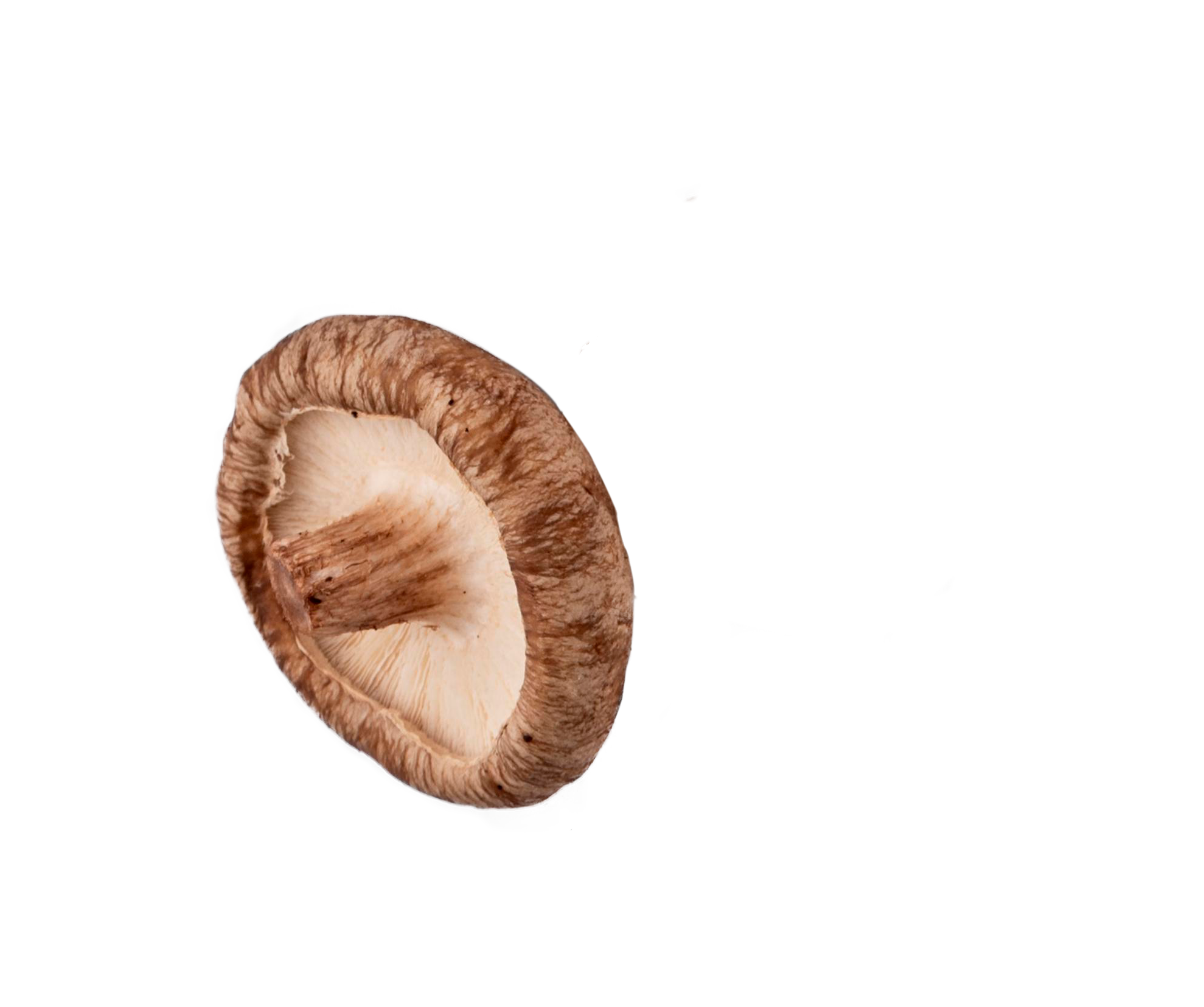 Nấm
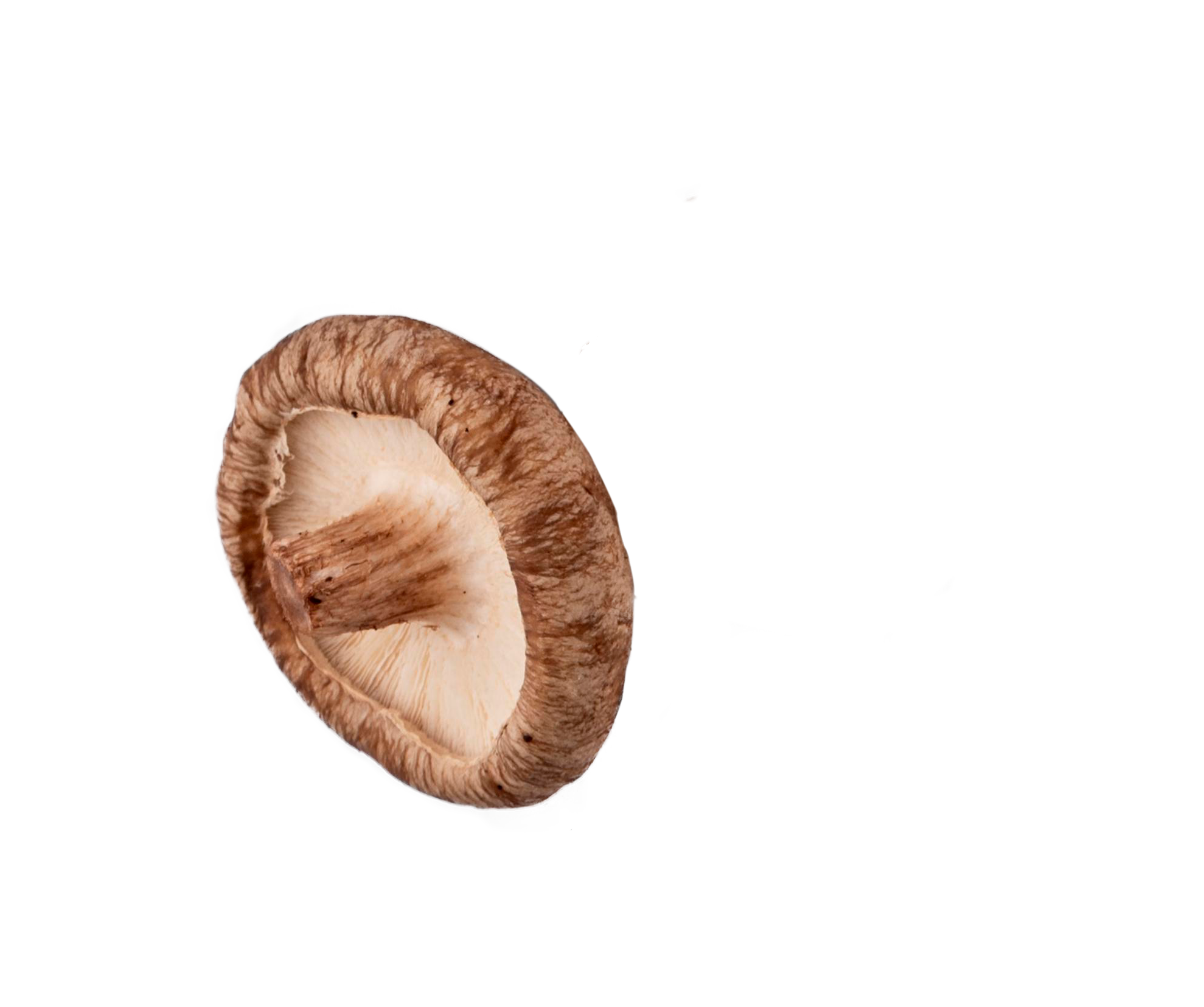 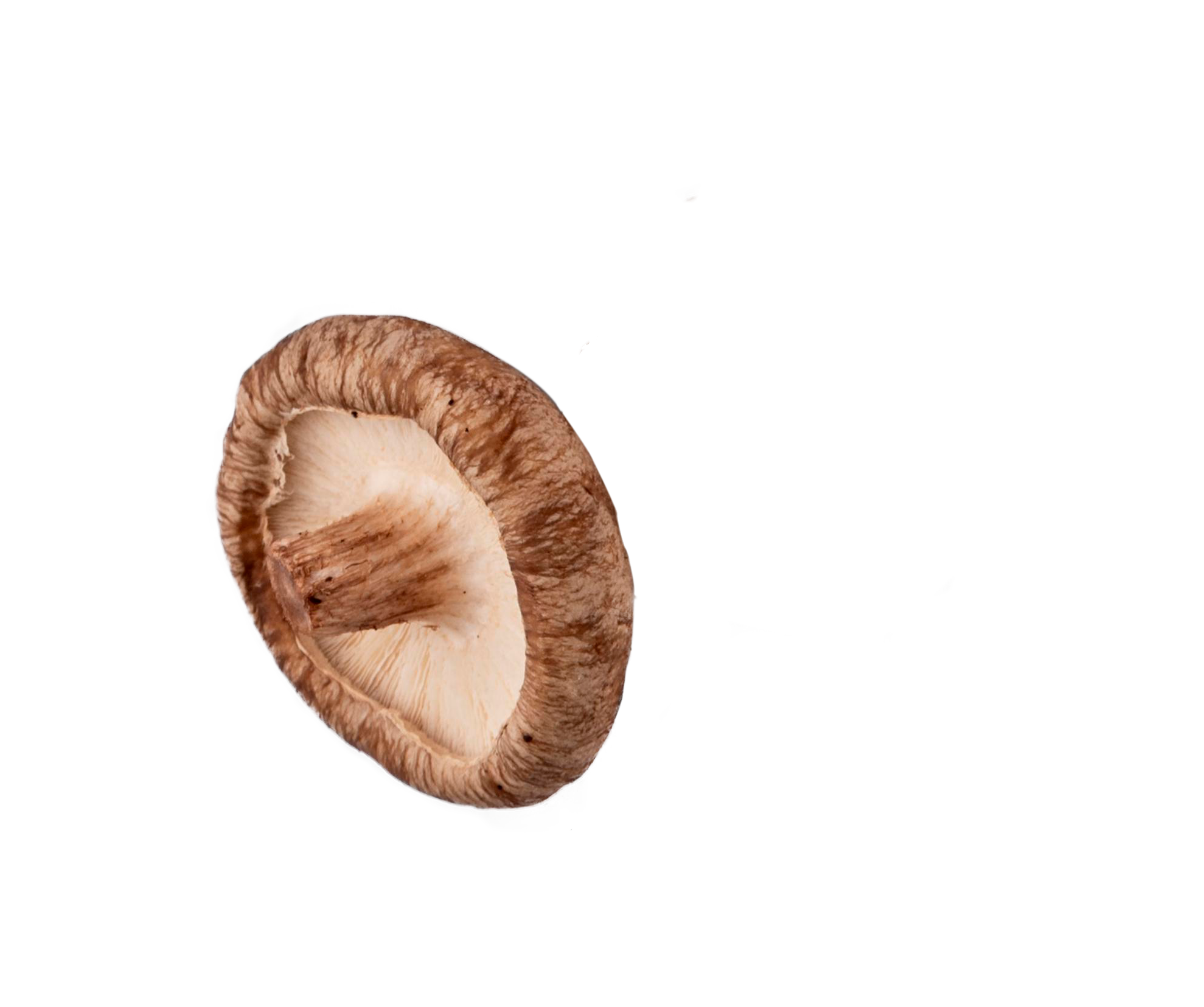 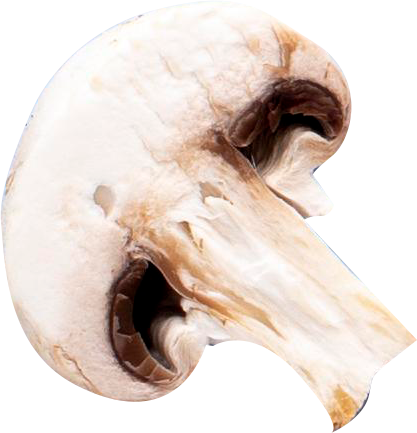 Nội dung bài học
I
Đa dạng nấm
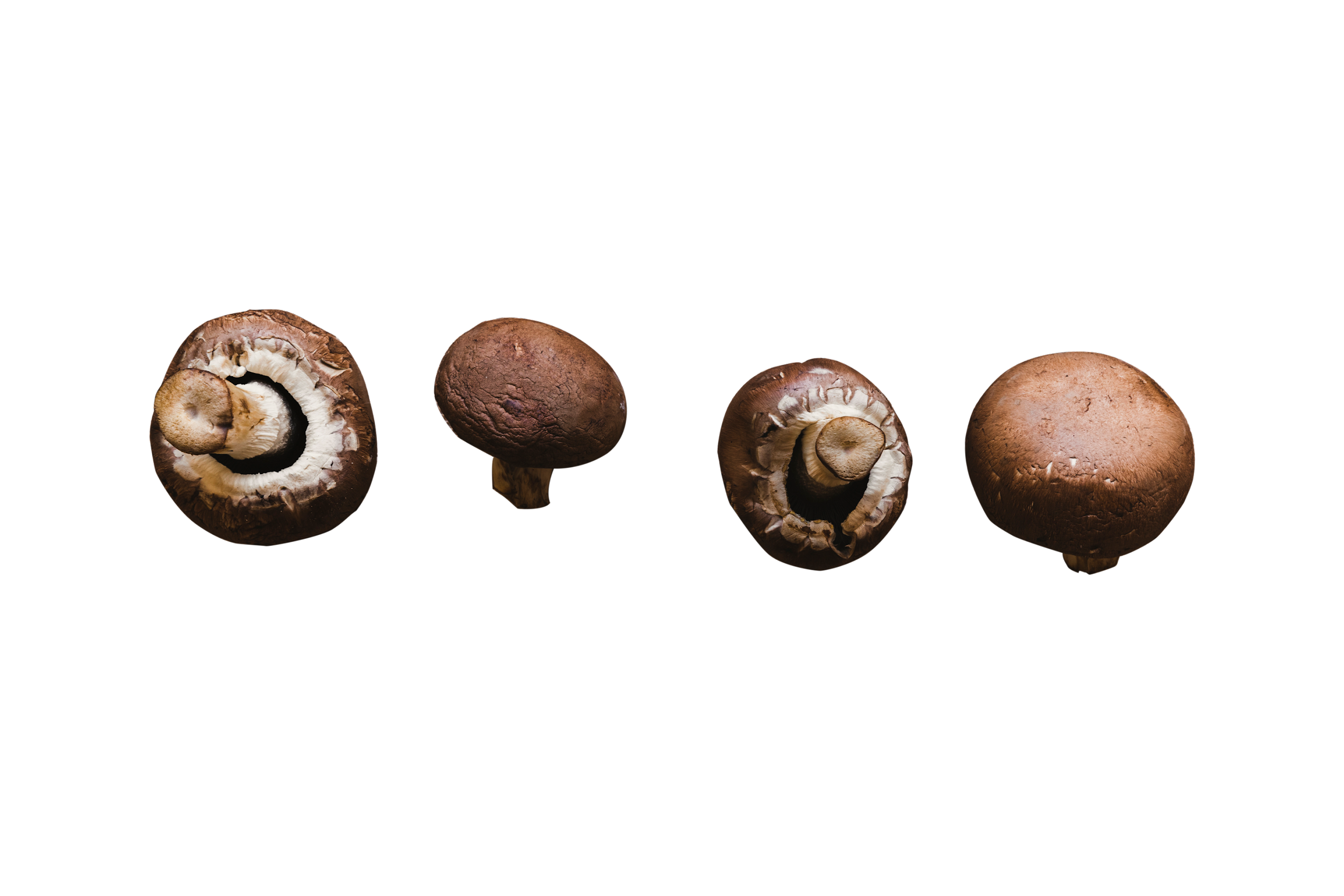 Vai trò của nấm
II
III
Một số bệnh do nấm
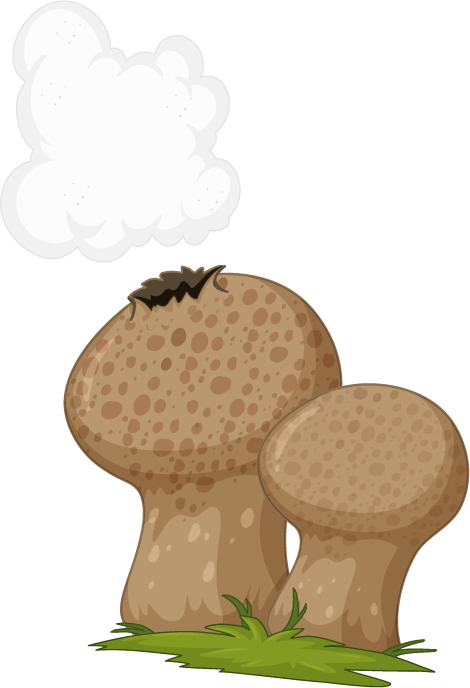 Đa dạng nấm
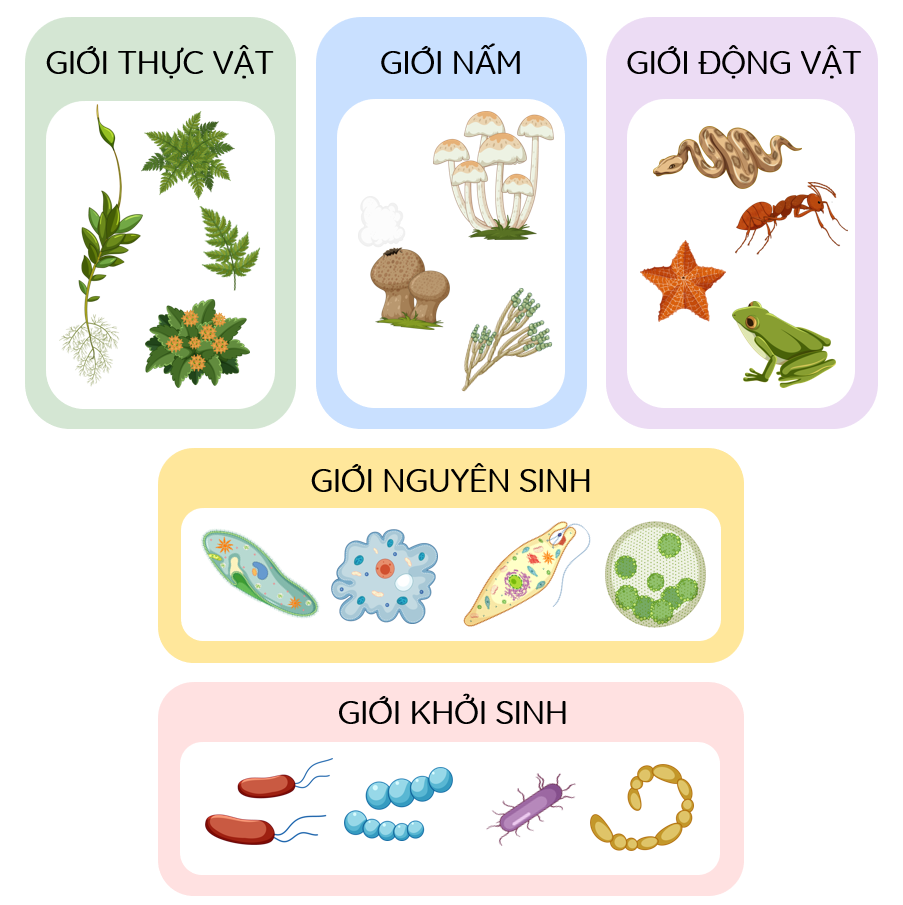 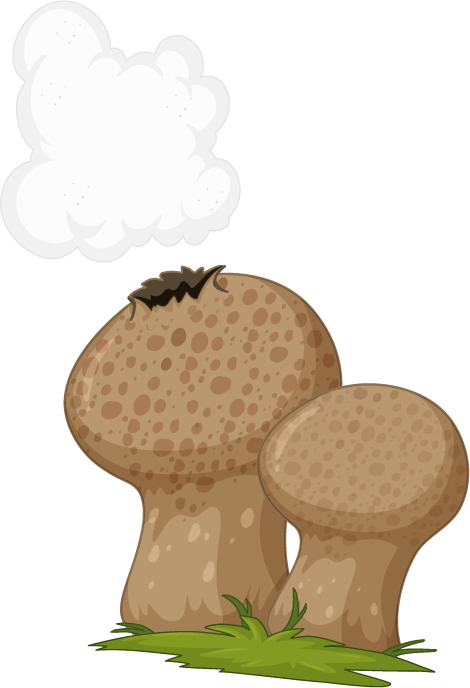 Đa dạng nấm
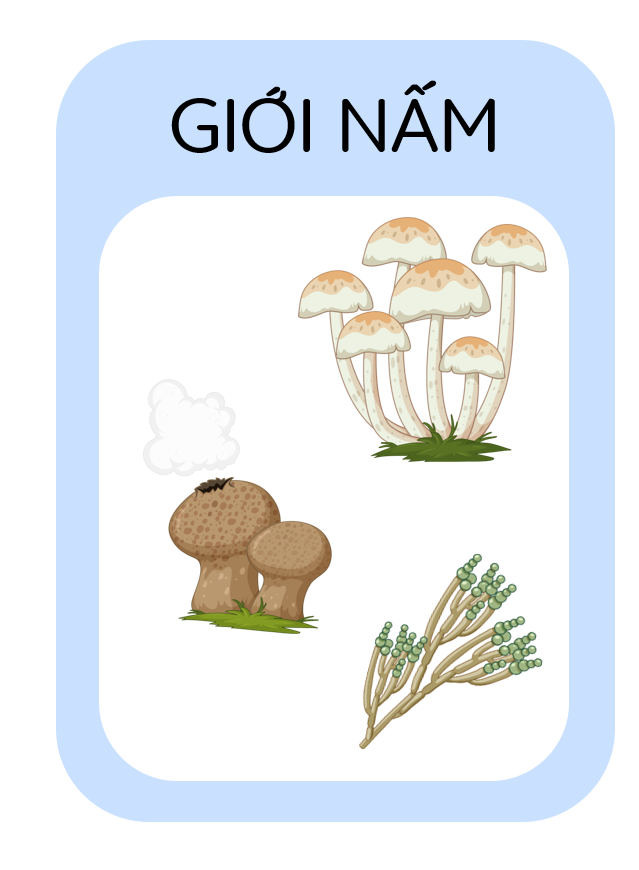 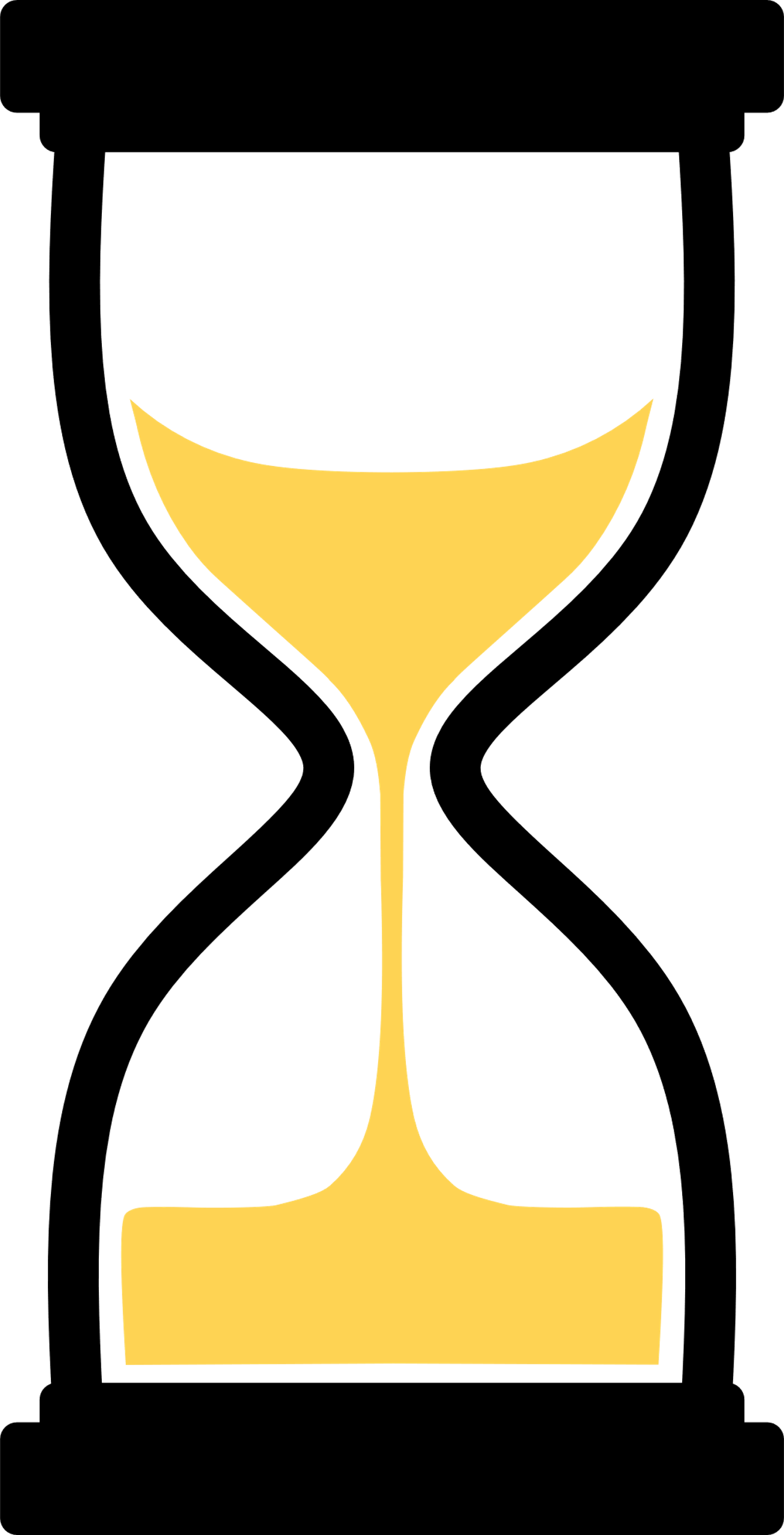 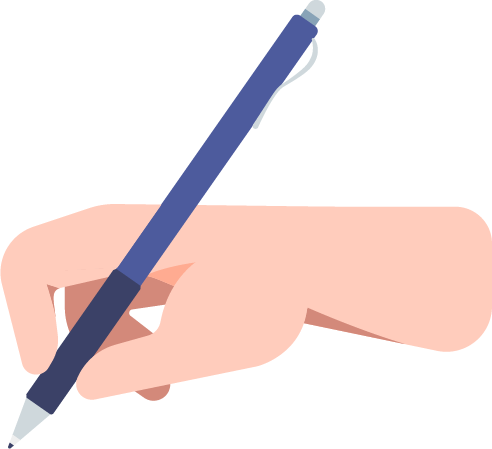 Sinh vật nhân thực
Cơ thể đơn bào hoặc đa bào
Sống dị dưỡng
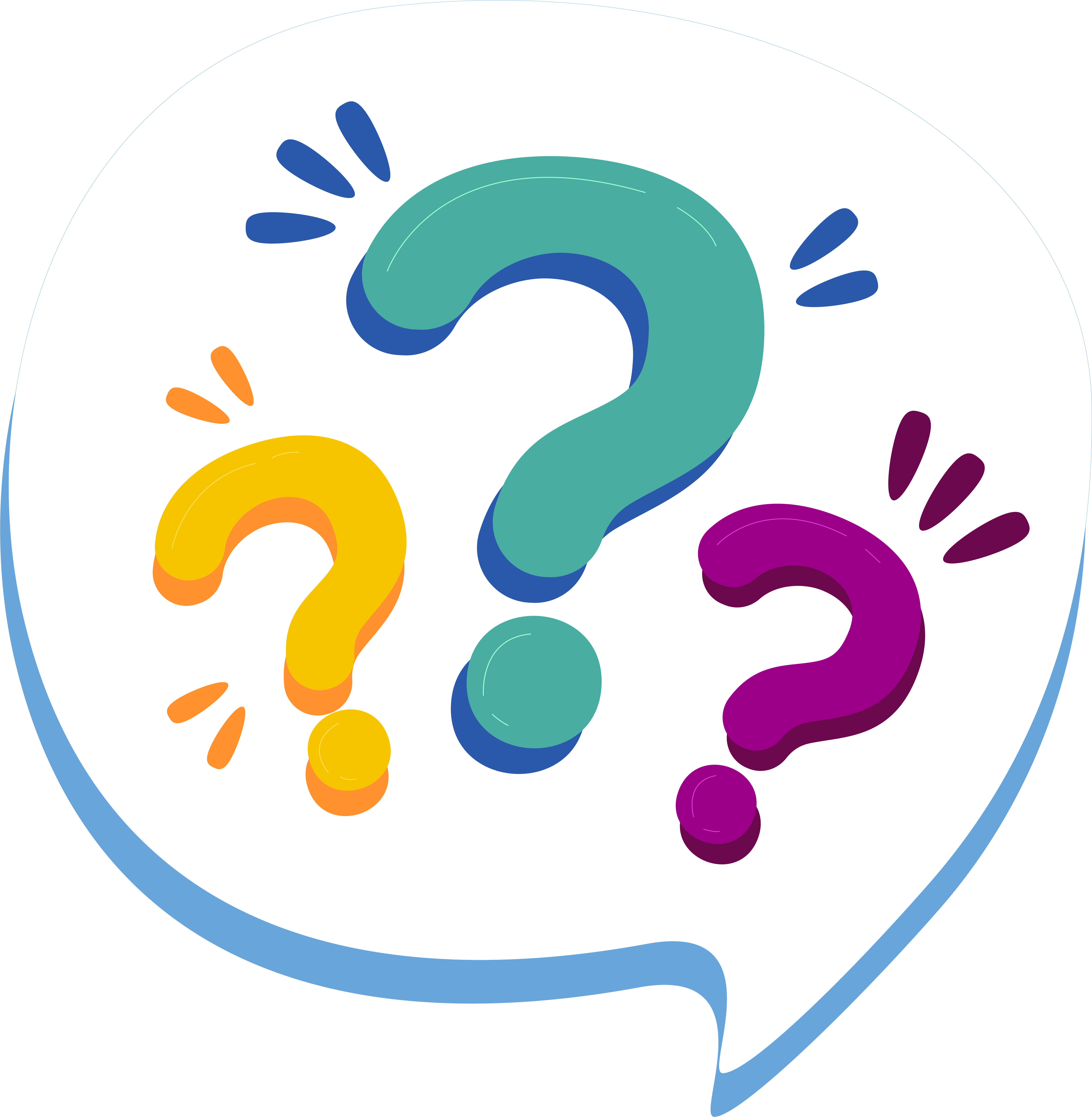 Các sinh vật thuộc giới Nấm
có đặc điểm gì?
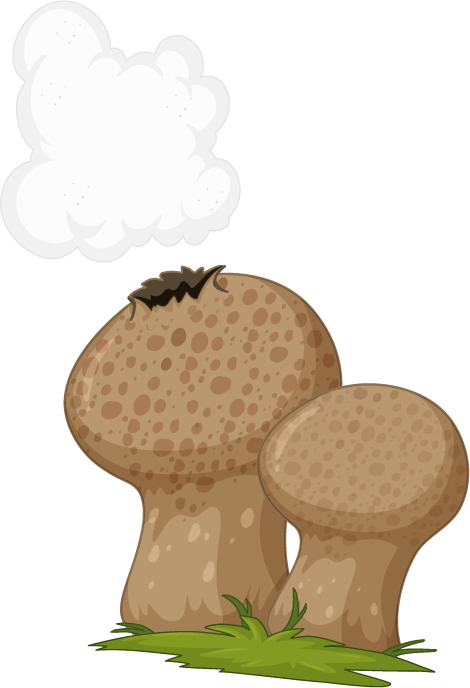 Đa dạng nấm
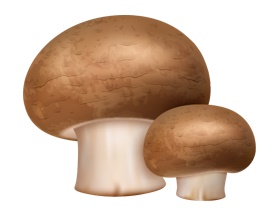 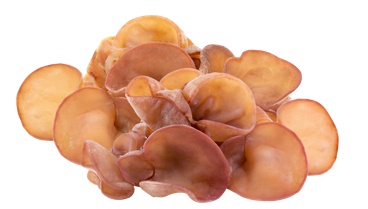 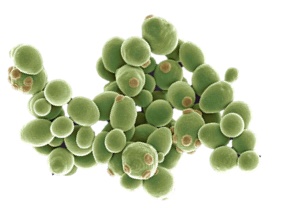 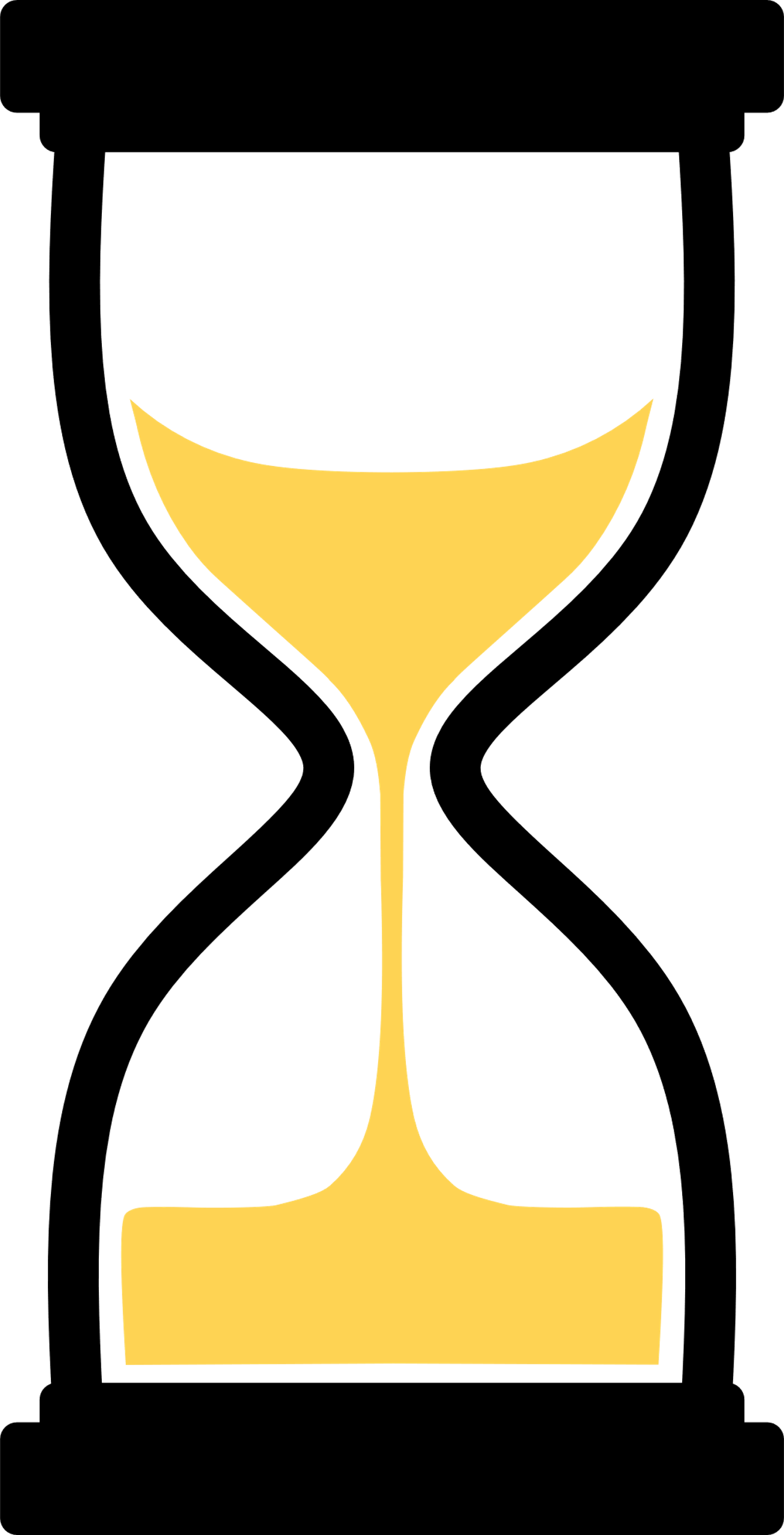 Nấm hương
Nấm mèo
Nấm men
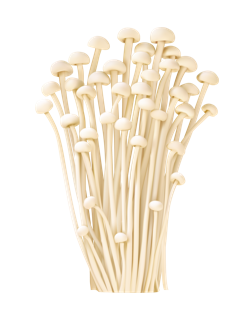 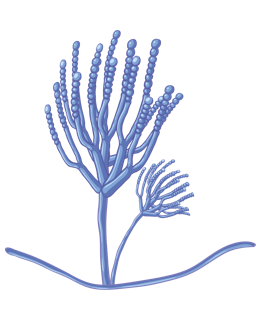 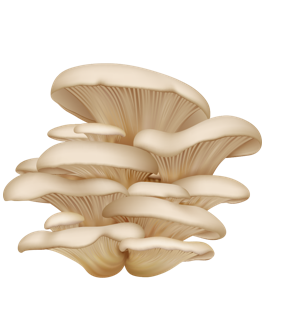 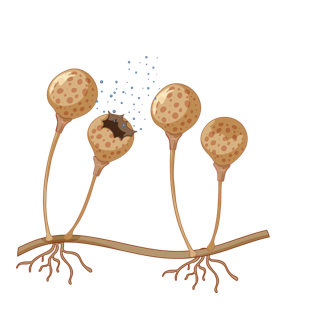 Nấm kim châm
Nấm sò
Nấm mốc
Nấm Penicillium
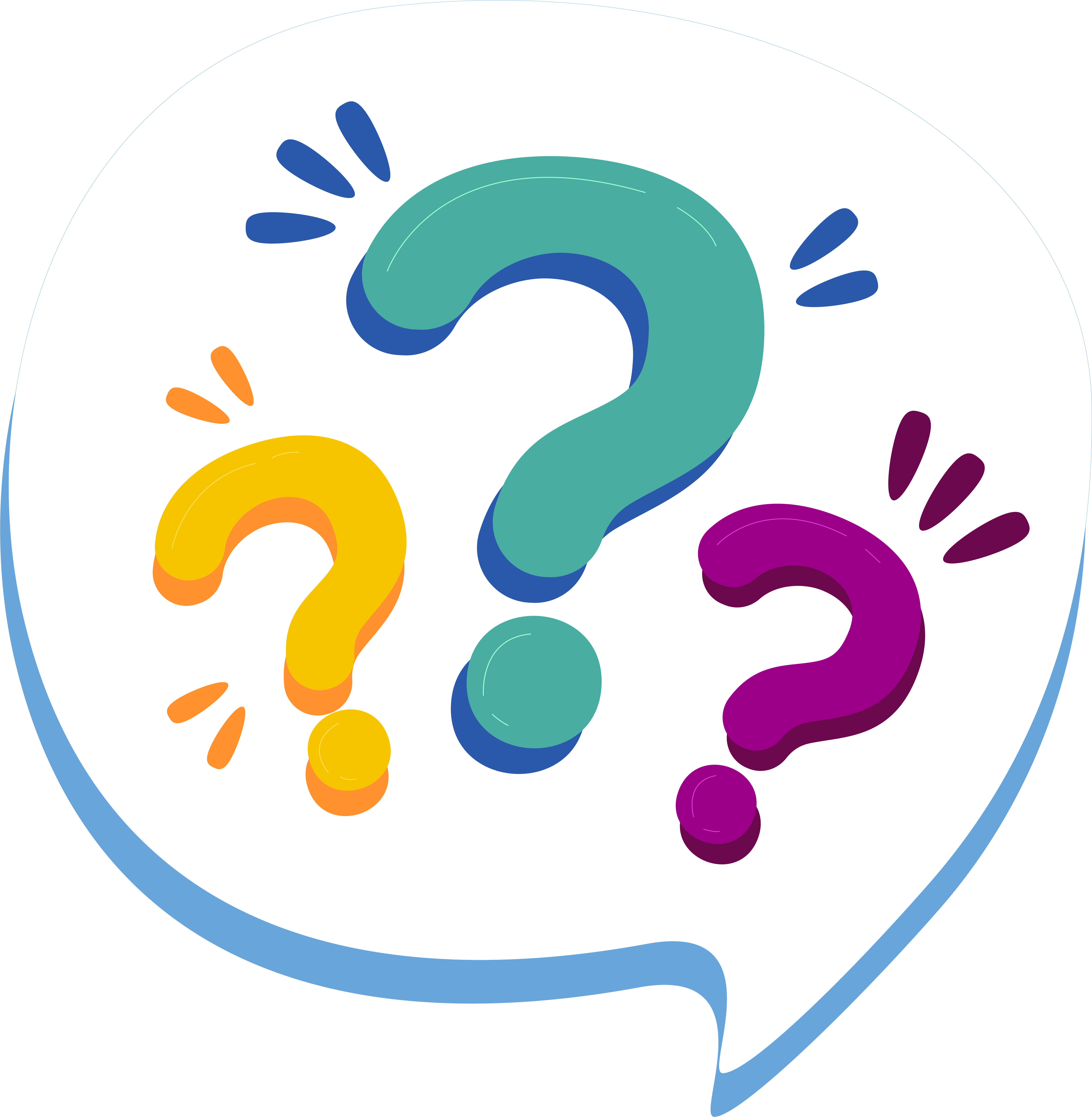 Dựa vào kích thước, hãy sắp xếp các loài nấm trên vào 2 nhóm (quan sát bằng kính hiển vi và bằng mắt thường).
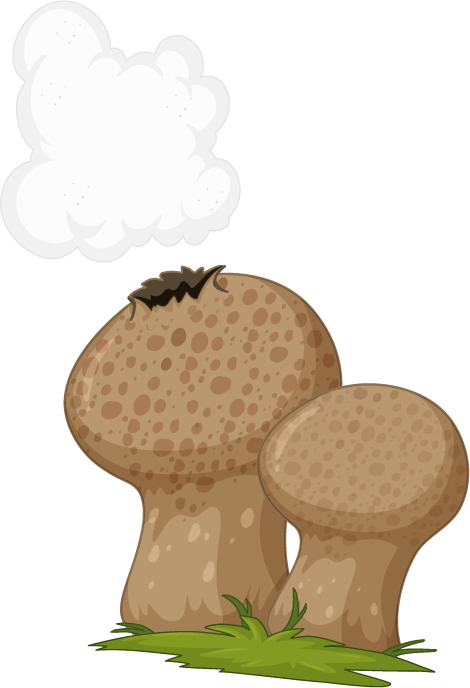 Đa dạng nấm
Quan sát 
bằng mắt thường
Quan sát 
bằng kính hiển vi
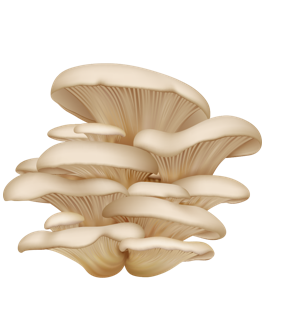 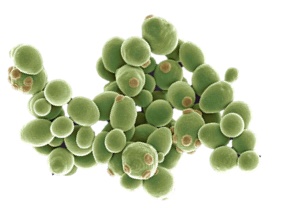 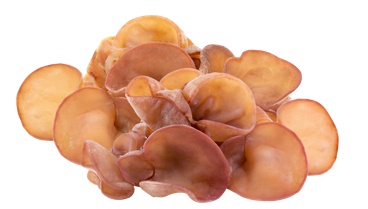 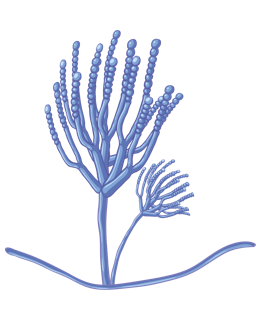 Nấm men
Nấm mèo
Nấm sò
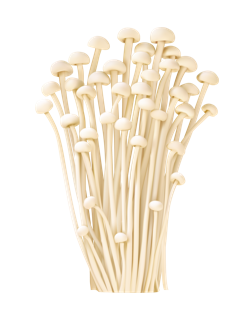 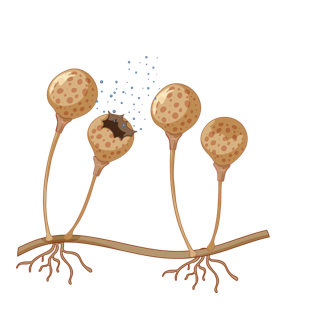 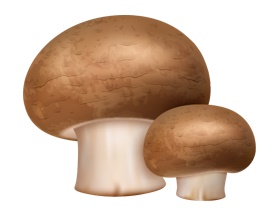 Nấm Penicillium
Nấm hương
Nấm kim châm
Nấm mốc
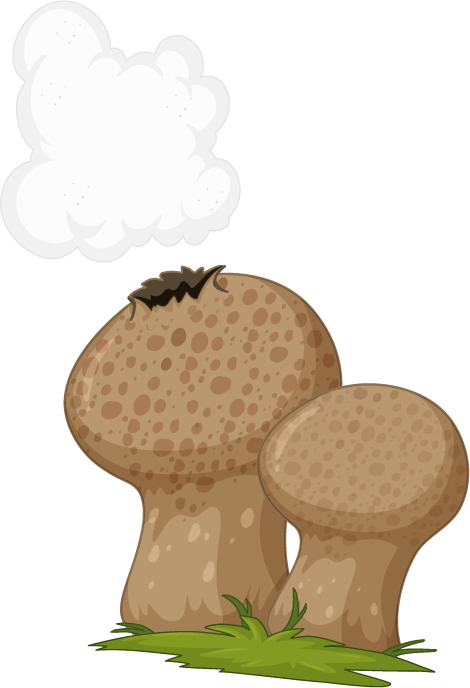 Đa dạng nấm
Quan sát 
bằng mắt thường
Quan sát 
bằng kính hiển vi
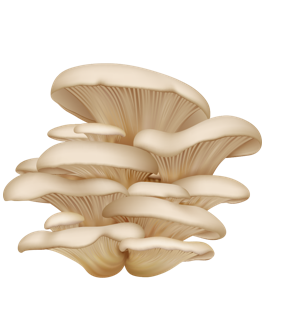 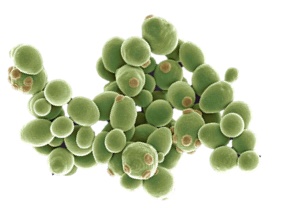 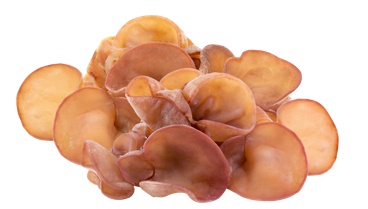 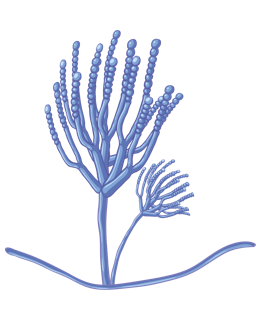 Nấm men
Nấm mèo
Nấm sò
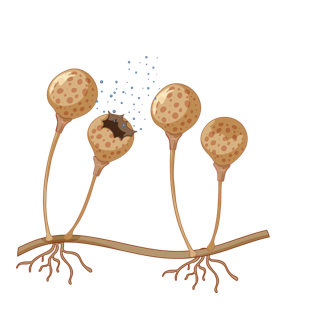 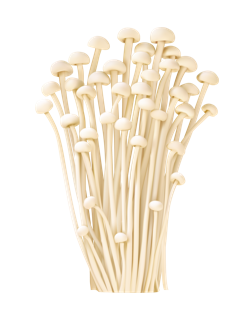 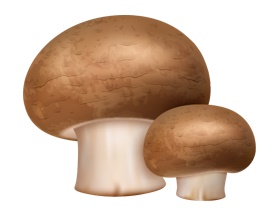 Nấm Penicillium
Nấm hương
Nấm kim châm
Nấm mốc
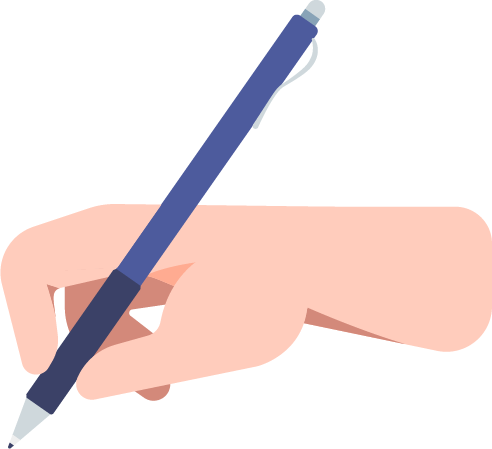 Hình dạng và kích thước của nấm vô cùng đa dạng, có những loại có thể dễ dàng quan sát bằng mắt thường nhưng cũng có loại chỉ quan sát thấy bằng kính hiển vi.
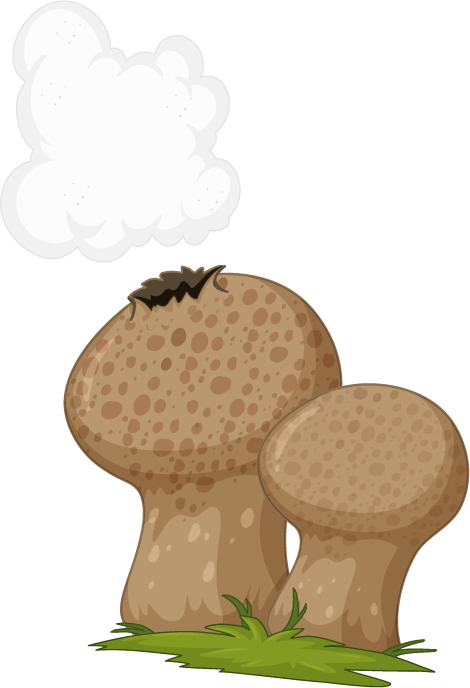 Đa dạng nấm
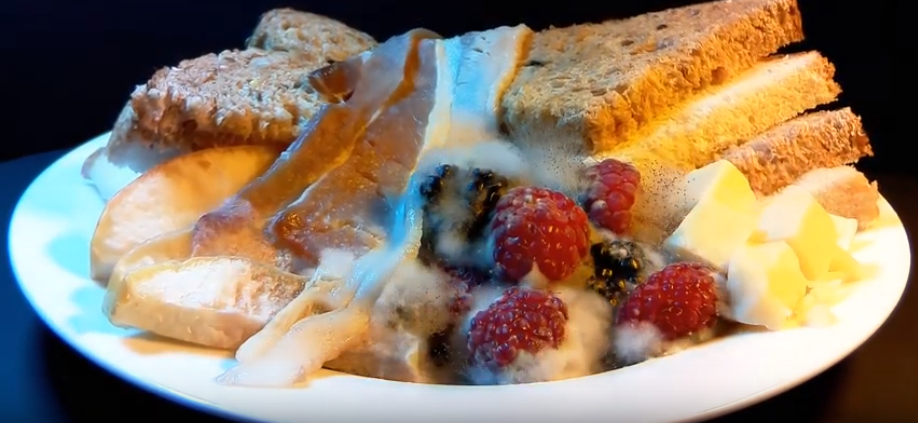 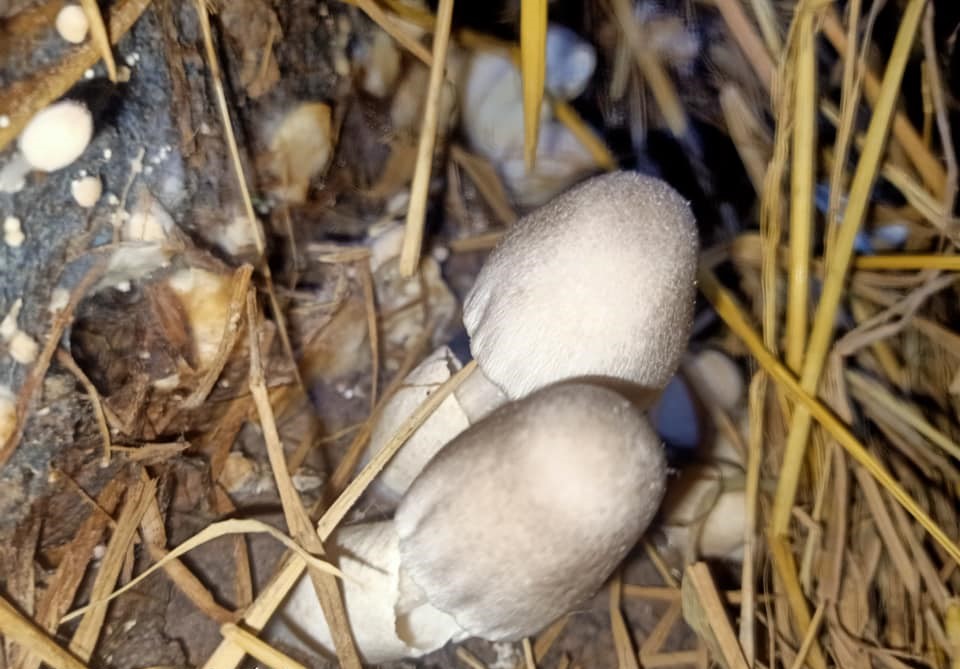 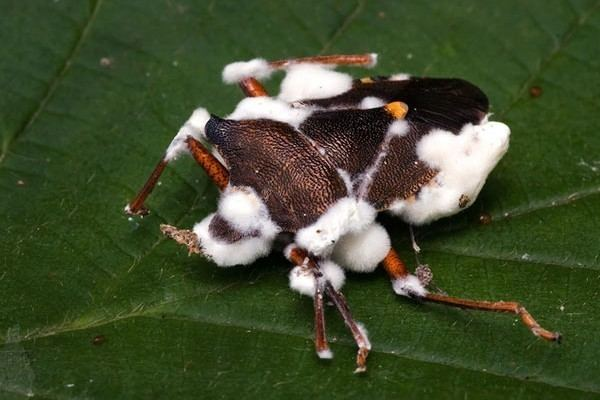 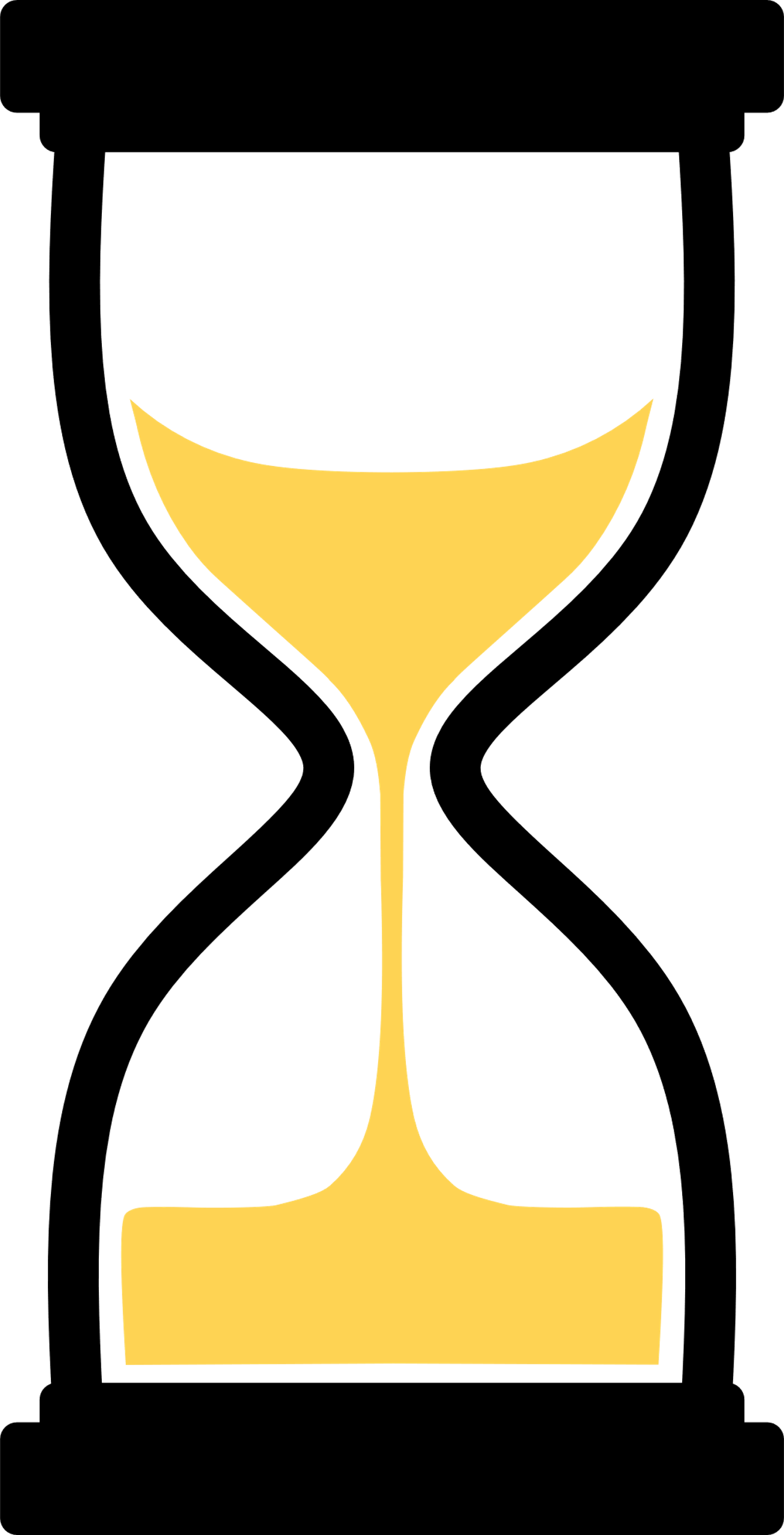 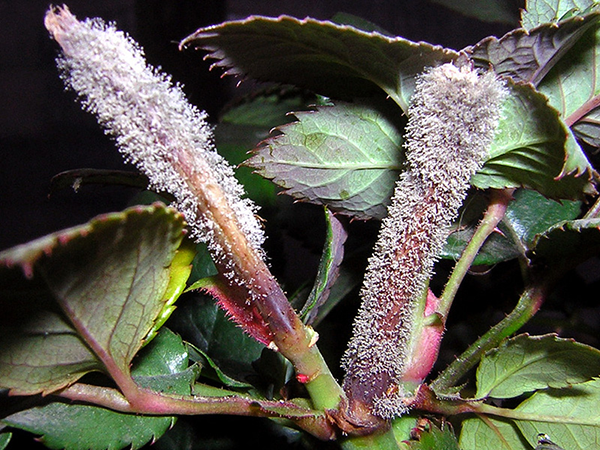 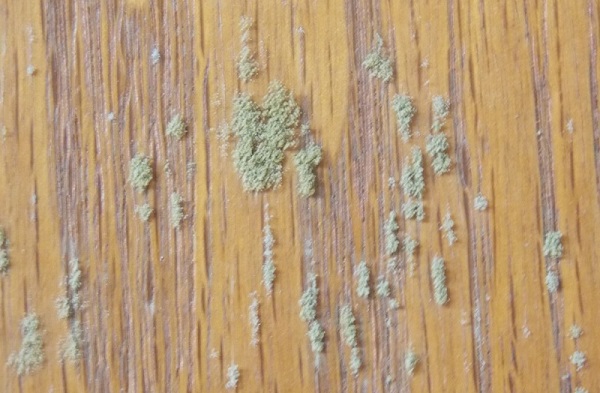 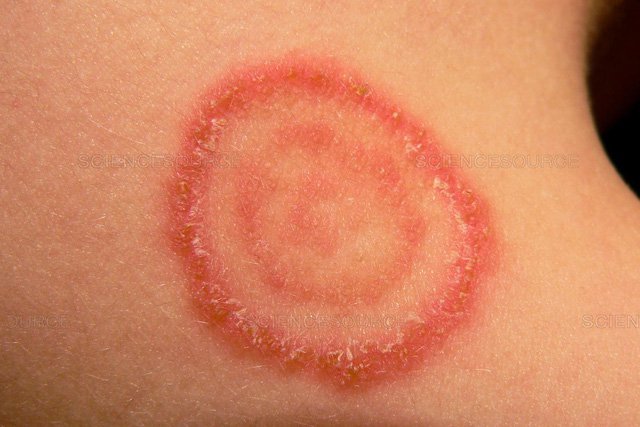 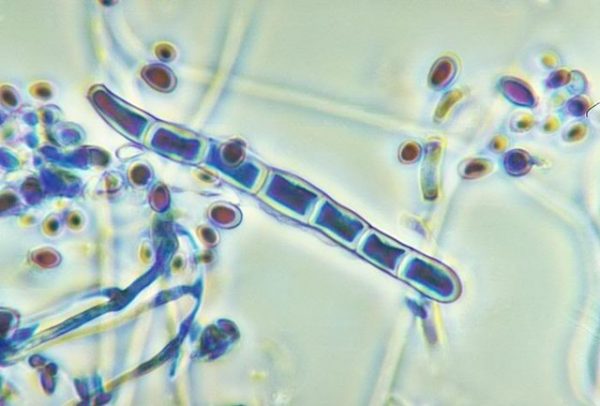 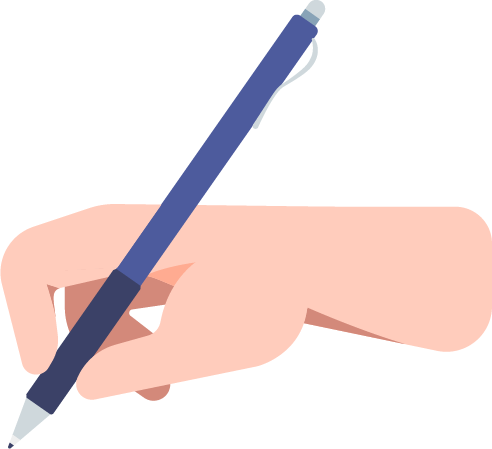 Nấm có thể sinh sống ở nhiều điều kiện môi trường khác nhau, chủ yếu ở những nơi nóng ẩm, giàu dinh dưỡng.
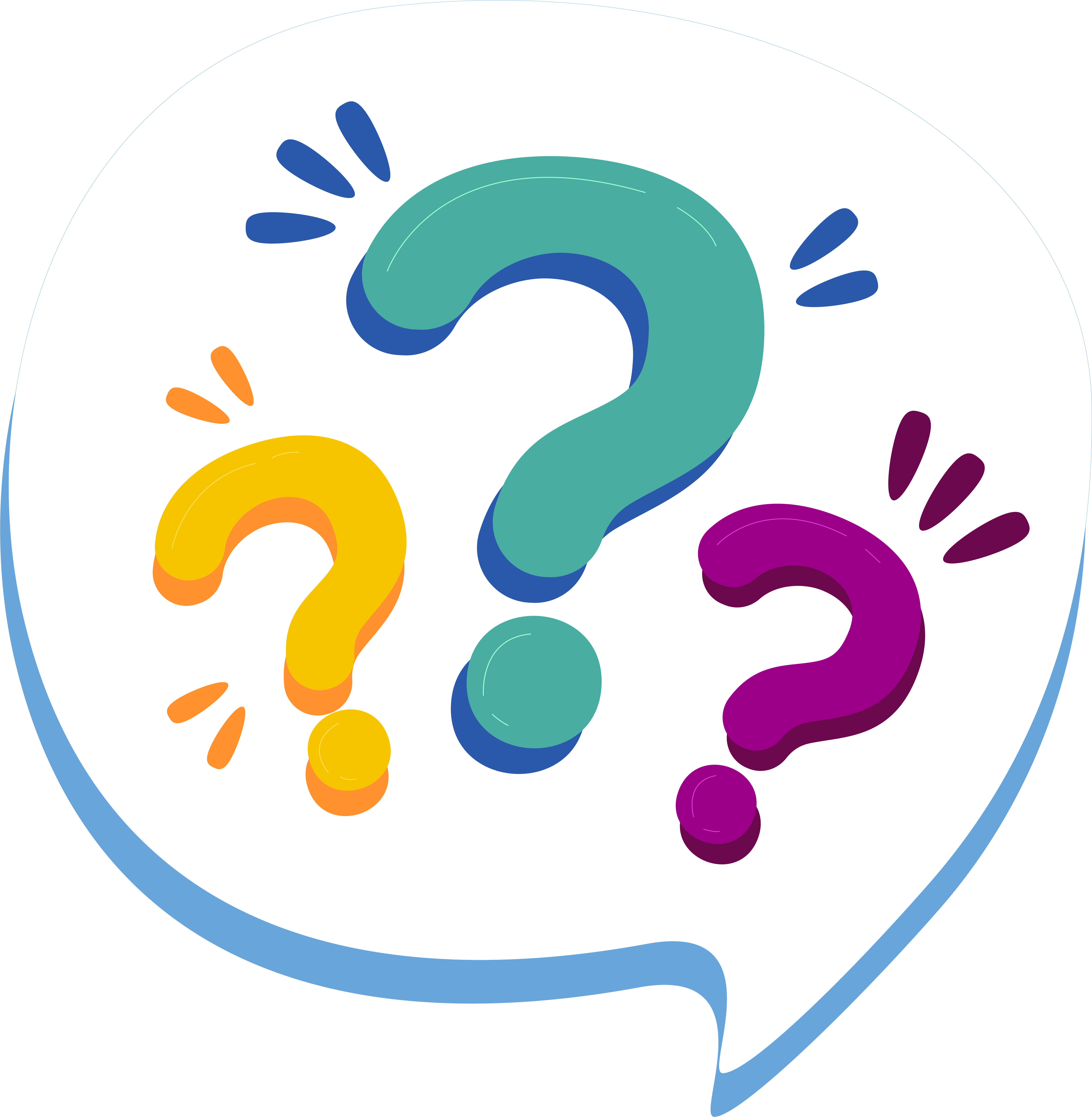 Nấm phát triển ở những môi trường nào?
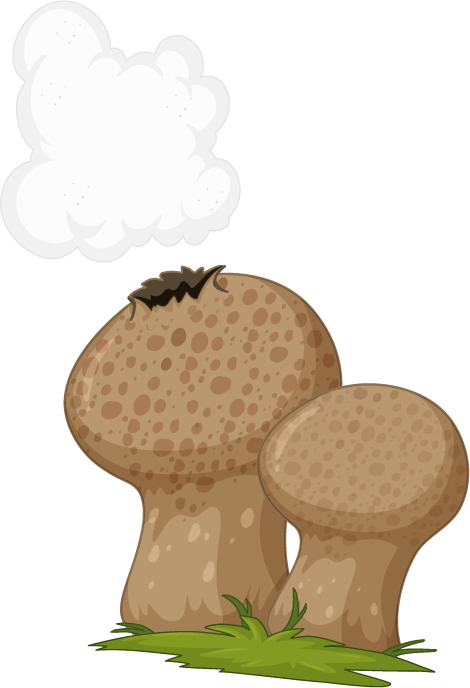 Đa dạng nấm
Dựa vào cấu trúc của cơ quan bào từ, nấm được chia thành 3 nhóm:
Nấm tiếp hợp
Nấm đảm
Nấm túi
Sinh sản bằng bào tử túi
Sinh sản bằng bào tử đảm
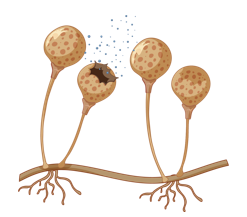 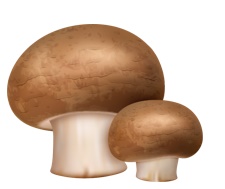 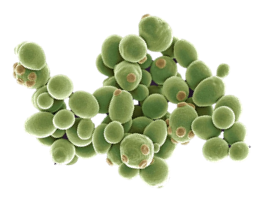 Nấm men
Nấm hương
Nấm mốc
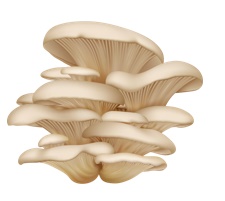 Nấm sò